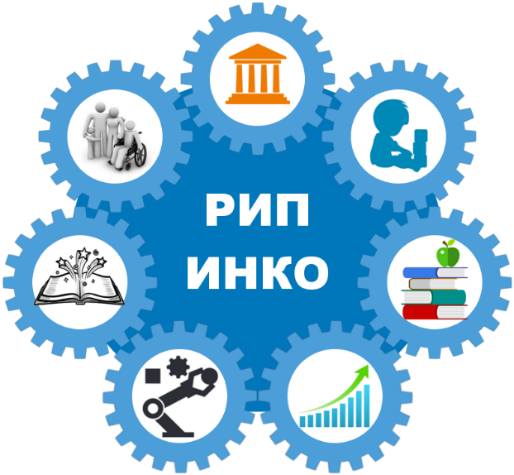 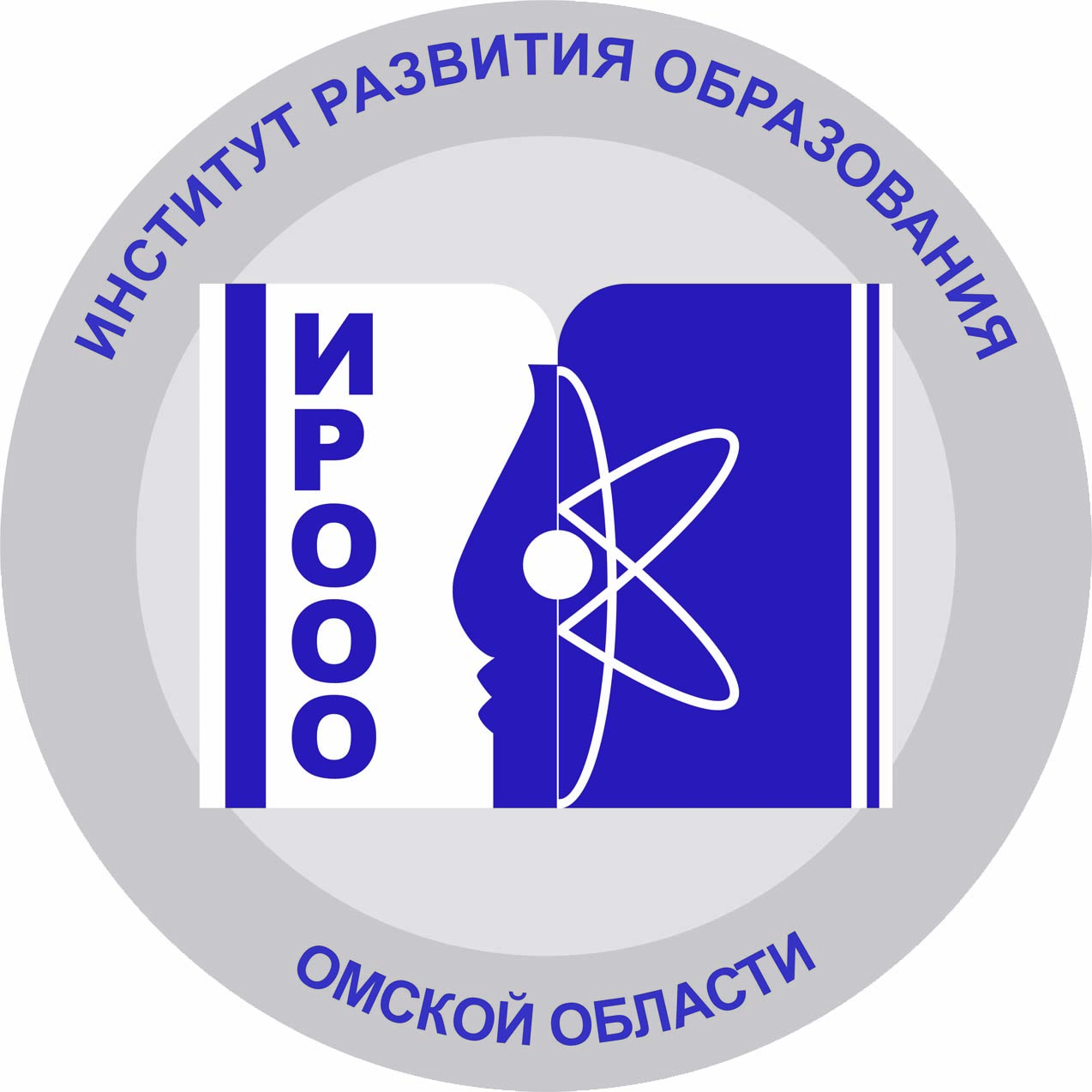 Установочное интернет-совещание участников РИП-ИнКО, реализующих образовательный бренд «Навигаторы современного воспитания»
15 февраля 2022
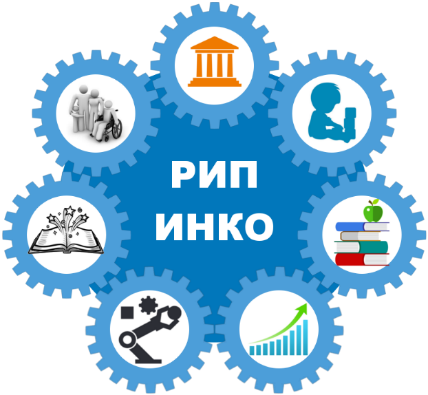 Участники РИП-ИнКО, реализующие образовательный бренд «Навигаторы современного образования» в рамках экспериментальной деятельности федерального проекта по разработке и реализации рабочих программ воспитания в дошкольных образовательных организациях, школах, СПО и УДОД, реализуемого ФГНБНУ «Институт изучения детства, семьи и воспитания Российской Академии Образования»
РИП-ИнКО «Успешный дошкольник»
Региональный тьютор Чернобай Татьяна Александровна, доцент кафедры дошкольного и начального образования
Инновационные продукты
РИП-ИнКО «Школа – территория воспитания»
Региональный тьютор Сухарева Альбина Павловна, заведующий кафедрой гуманитарного образования
Инновационные продукты
РИП-ИнКО «Синхронизация общего и дополнительного образования с учетом потребностей регионального рынка труда»
Региональный тьютор Рыбченко Елена Ивановна,                       ст. методист УМЦ профессионального образования и профориентационной работы
Инновационные продукты
РИП-ИнКО «Дополнительное образование детей – навигатор будущего»
Федеральный координатор Кривопаленко Елена Ивановна, и.о. зав. кафедрой воспитания, дополнительного образования и охраны здоровья
Инновационные продукты
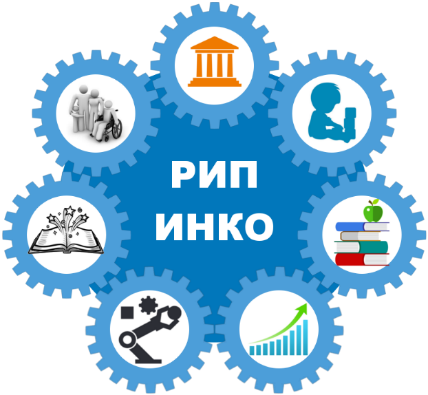 Оценка деятельности участников федерального проекта
Разработка и реализация рабочей программы воспитания по методическим рекомендациям Института детства, в том числе календарный план воспитательной работы (учитывается % и качество выполнения).

Разработка и апробация содержательных критериев оценки рабочих программ воспитания.

Участие в мониторинге рабочих программ воспитания и составление экспертных заключений с адресными рекомендациями.

Участие в наполнении региональной интерактивной карты практик реализации рабочих программ воспитания   
      ДОО (не менее 5 практик от каждой образовательной организации).

5. Принять участие в рабочих, научно-практических и методических семинарах в рамках бренда (информационные
    письма с информацией будут разосланы дополнительно):
установочный семинар «Об организации деятельности участников ИнКО в 2022 году. Содержательный анализ технического задания», в форме ВКС;
методический видеосеминар «Процедура проведения экспертизы рабочих программ воспитания»;
методический видеосеминар «Как составить методическую разработку педагогической практики»
методический видеосеминар «Технология описания лучшей педагогической практики»;
бренд-сессия по представлению разработанных инновационных продуктов;
участие в рабочих совещаниях, в том числе с использованием Zoom, Google Meet.

6. Организация инновационной деятельности по выполнению ТЗ в образовательной организации.

7. Представление разработанных и апробированных инновационных продуктов
ЖЕЛАЕМ  ВАМ  УСПЕХОВ!